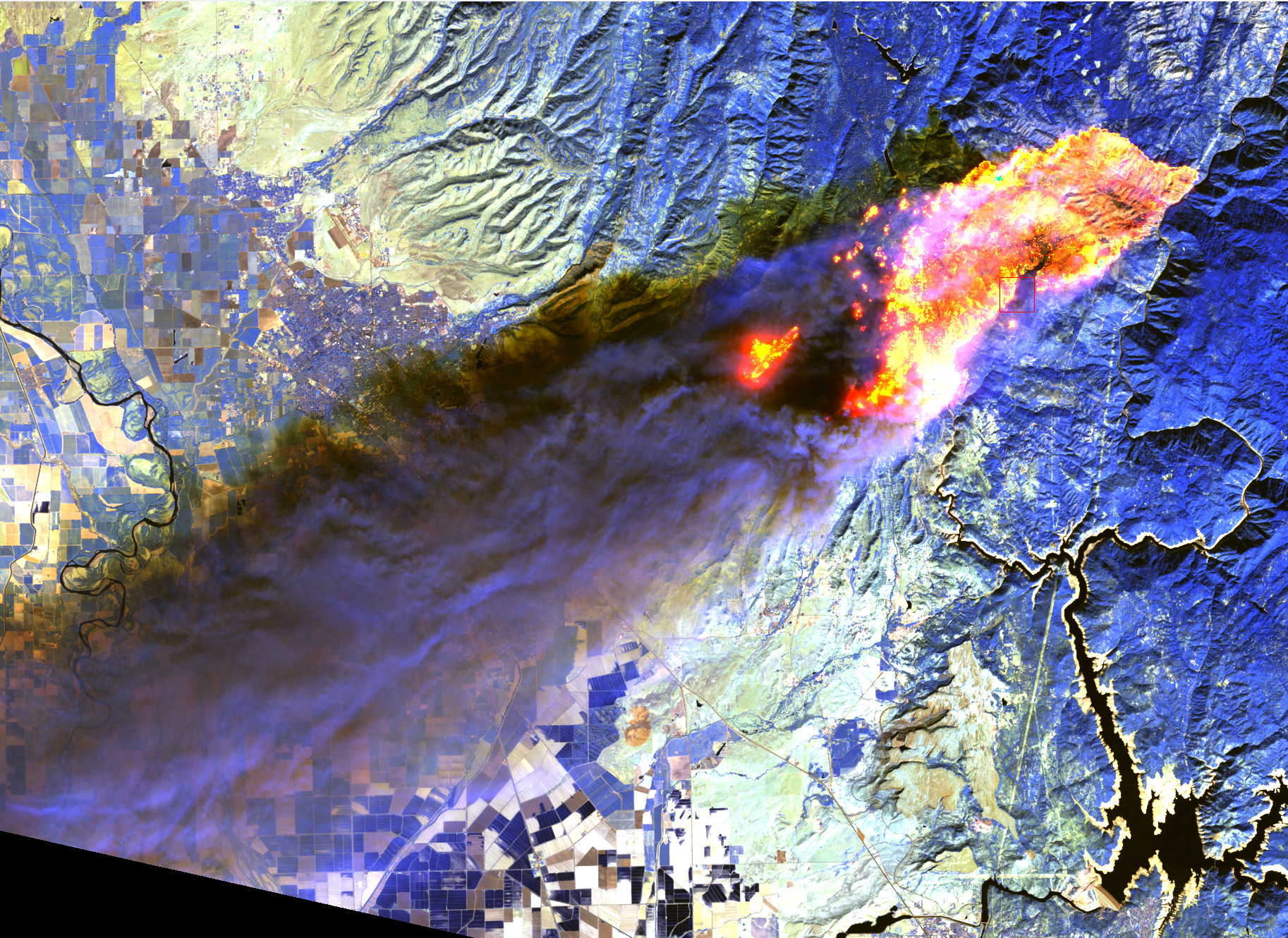 CEOS LPV : Fire Disturbance 
Gareth Roberts (UoS)
Louis Giglio (UMD)
26th – 27th May (2021)
CEOS LPV Plenary (May 2021) : Fire Disturbance
Outline

Fire validation background
Recent 
Active Fire activities
FRP activities
Burned area activities
Focus Area Updates
CEOS LPV Plenary (May 2021) : Fire Disturbance
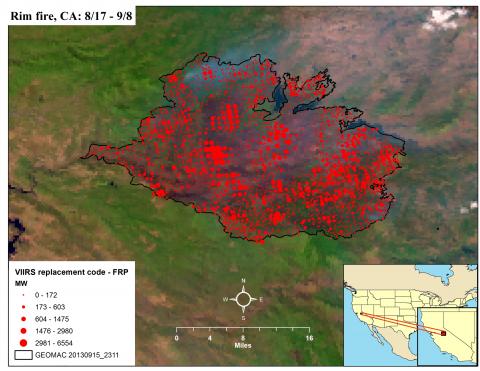 Active Fire
Capture fire presence/characteristics at time of satellite overpass
Detection
Fire radiative power (FRP)



Burned Area
Retrospective mapping of cumulative fire extent
Typically include date of burn
https://viirsfire.geog.umd.edu/viirs-af-products
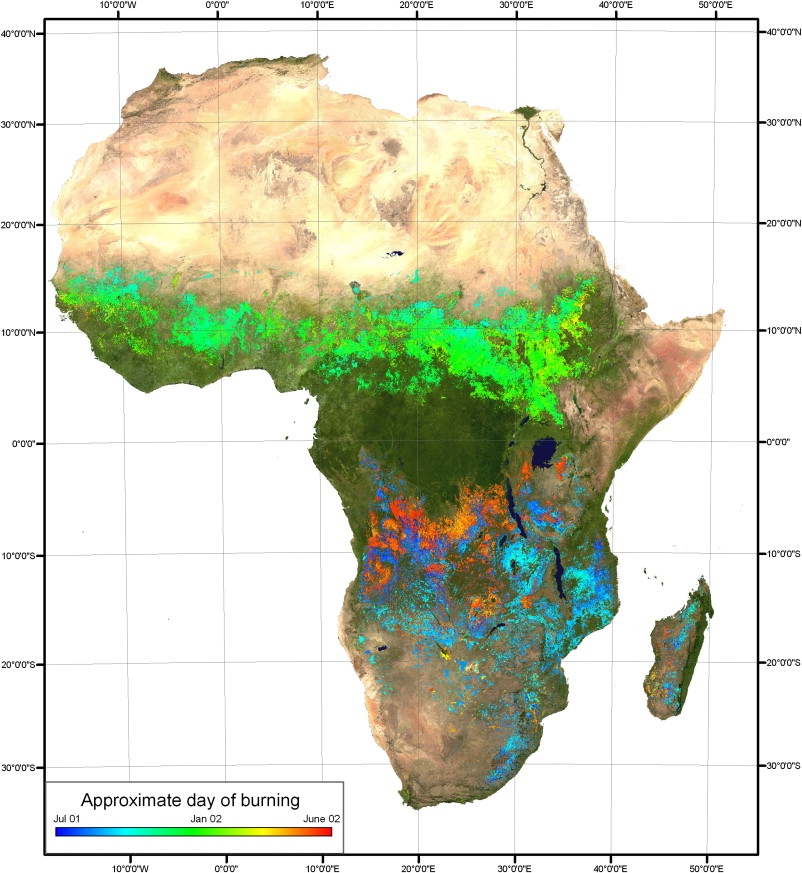 Roy, D.P., Boschetti, L., Justice, C.O. and Ju, J., 2008. The collection 5 MODIS burned area product—Global evaluation by comparison with the MODIS active fire product. Remote sensing of Environment, 112(9), pp.3690-3707.
Fire Disturbance : Validation Background
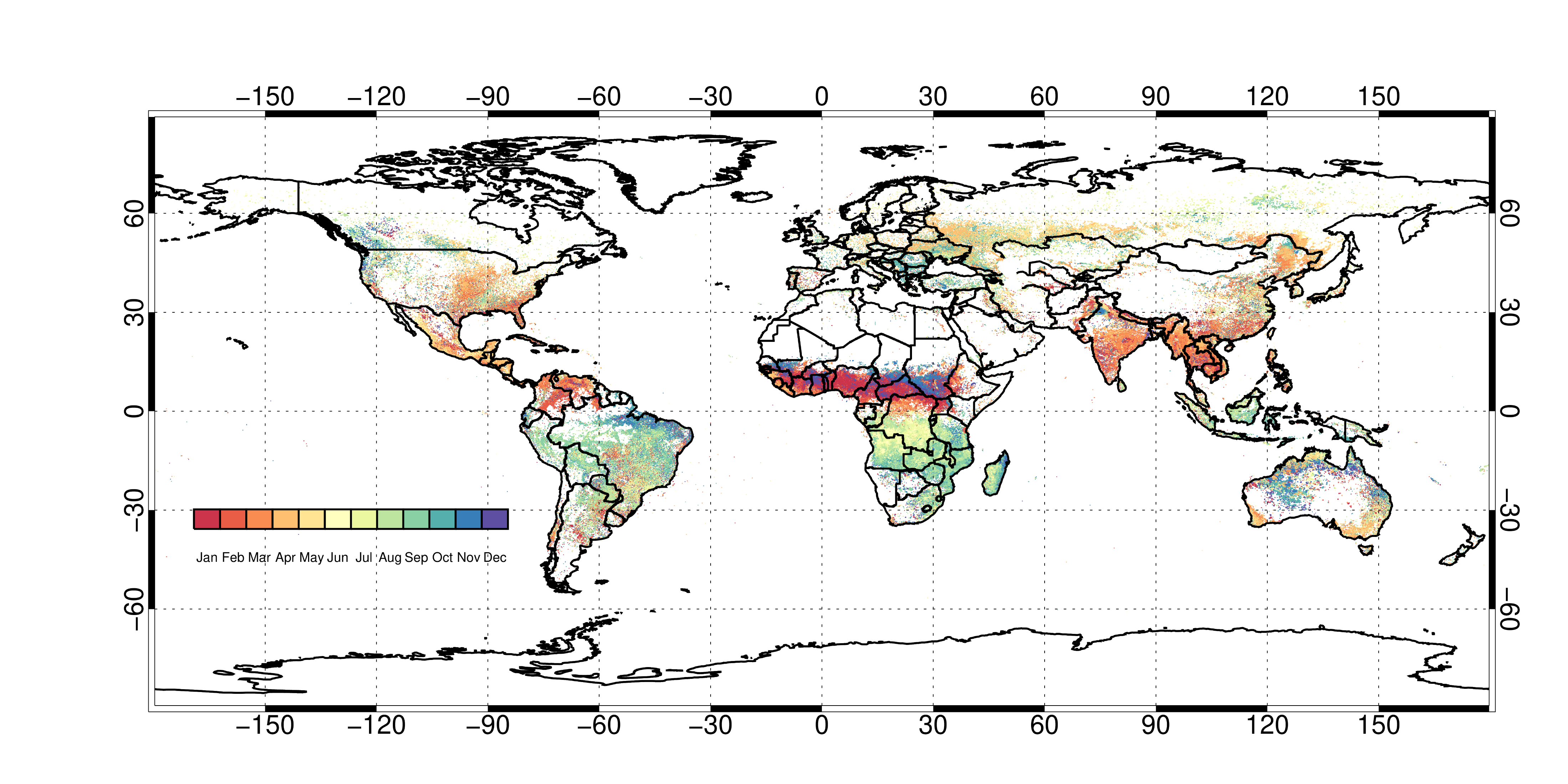 Validation of burned area and active fire\FRP is challenging
fire activity has strong diurnal & seasonal variability 

Validation typically involves intercomparison between satellite products
Higher/lower spatial resolution assessment
omission/commission errors 

FRP difficult fire parameter to validate
requires temporally coincident data
limited number of validation studies using surface/airborne measurements
logistically challenging
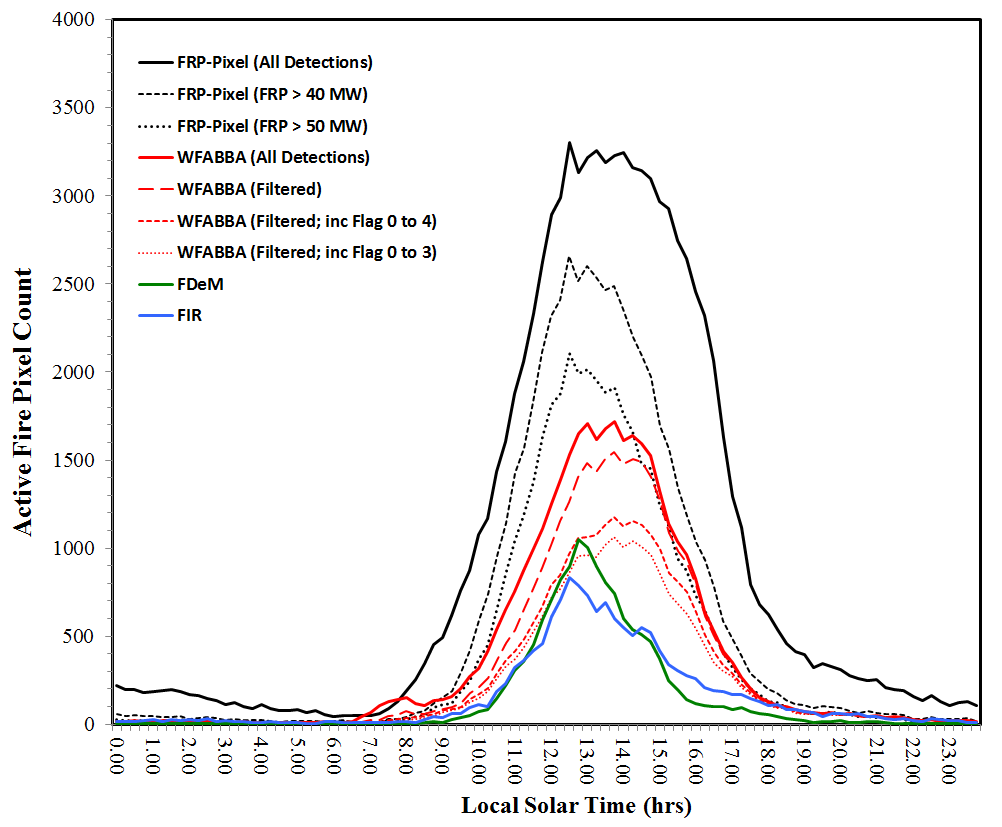 Roberts et al., (2018;2021)
Active Fire developments
Polar-Orbit sensors
Sentinel-3 Active Fire and FRP product released (2020) 
FRP retrievals from S3-A and S3-B (10:00 and 22:00 )
Night-time only detections at present (daytime alg. planned 2021)
1-km product
continues Terra MODIS heritage

Geostationary sensors
Near global geostationary active fire detections using Fire Thermal Anomaly (FTA) algorithm
GOES-16 ABI, MSG SEVIRI, GOES-13 and Himawari-8 AHI active fire products
Global ‘merged’ geostationary product under development at UMD
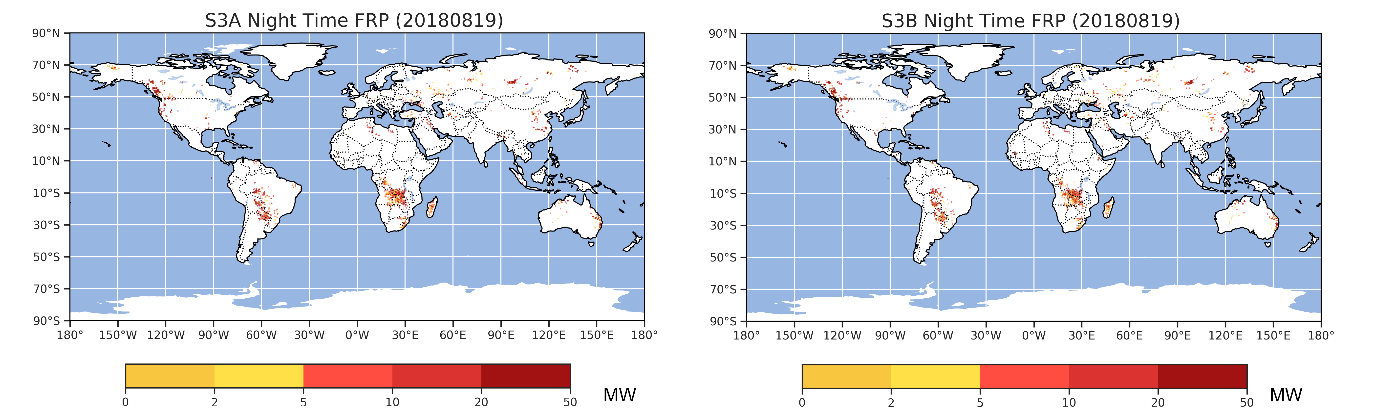 SLSTR active fire detections (Wooster et al., 2021)
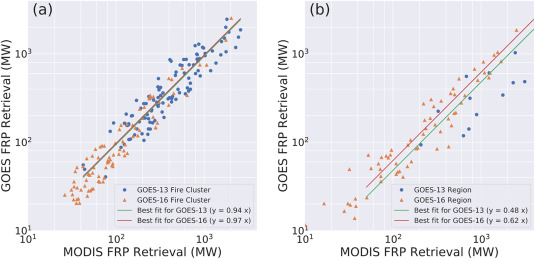 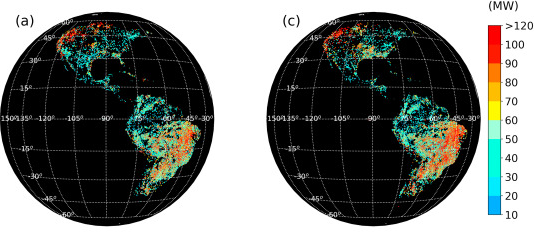 Xu, W., Wooster, M.J., He, J. and Zhang, T., 2021. Improvements in high-temporal resolution active fire detection and FRP retrieval over the Americas using GOES-16 ABI with the geostationary Fire Thermal Anomaly (FTA) algorithm. Science of Remote Sensing, 3, p.100016.
Burned Area developments
Burned area product : Copernicus Climate Change Initiative (CCI)
Sentinel-3 OLCI burned area (released November 2020)
300m and 0.25° datasets 
Daily temporal resolution
 2017 to present
FRP validation activities : Canada
SLSTR Active fire and FRP product
currently night-time only (daytime algorithm in 2021)

Airborne validation campaign in Canada (ESA\Kings College London\CFS)
Boreal forest fires

Intercomparison of SLSTR A and B (tandem mission) 
Near simultaneous observations
Good agreement between FRP retrievals from both sensors
variation due to the fires subpixel position
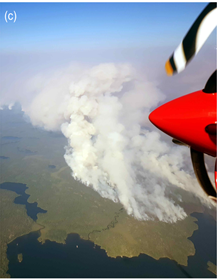 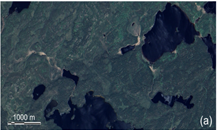 Airborne campaign Canada
Work from Wooster et al., (submitted)
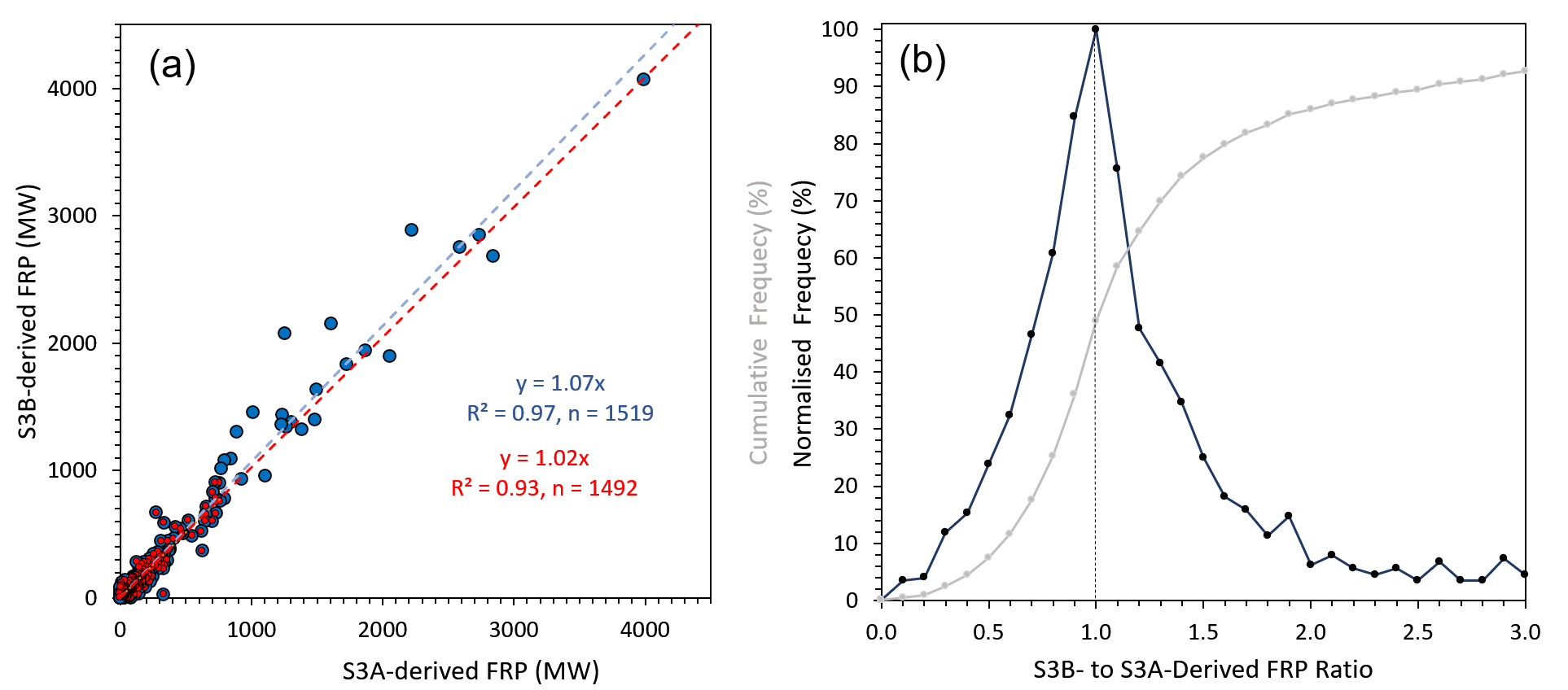 SLSTR A and B FRP comparison
FRP validation activities : Canada
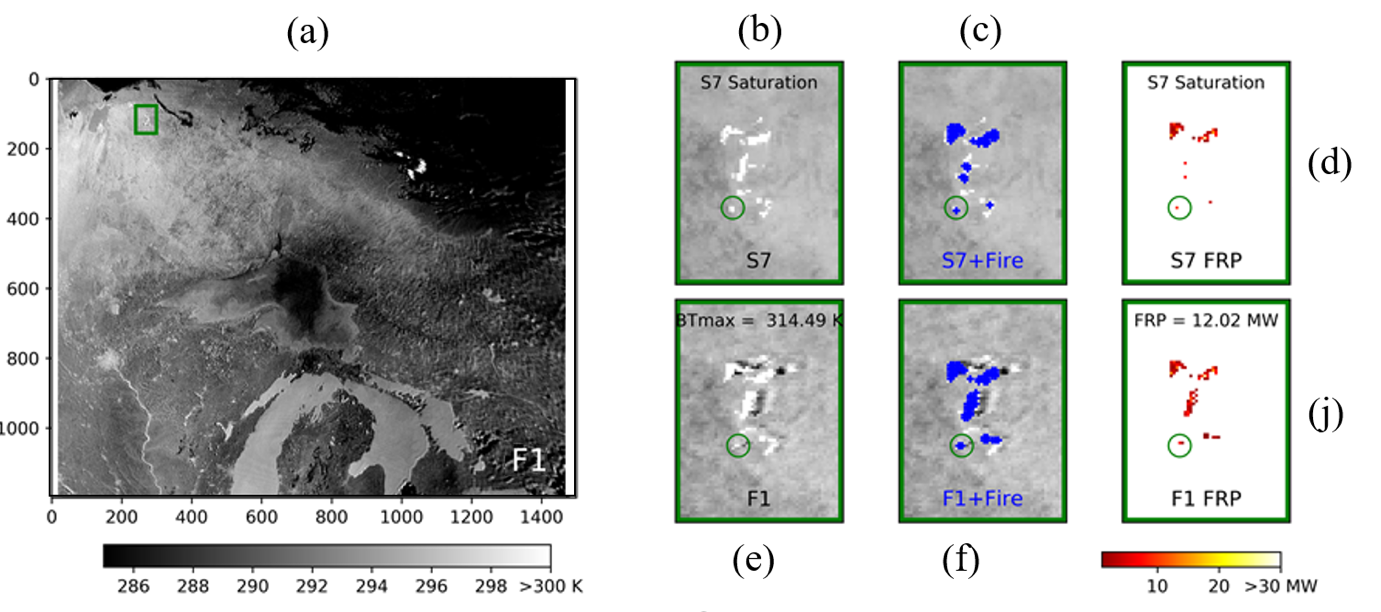 Airborne validation campaign in Canada (ESA\Kings College London\CFS)
Boreal forest fires

MWIR camera mounted on aircraft flying during S3 overpass 
 validate SLSTR FRP retrievals 

Good agreement between airborne and spaceborne FRP retrievals
SLSTR Active fire and FRP product over North America
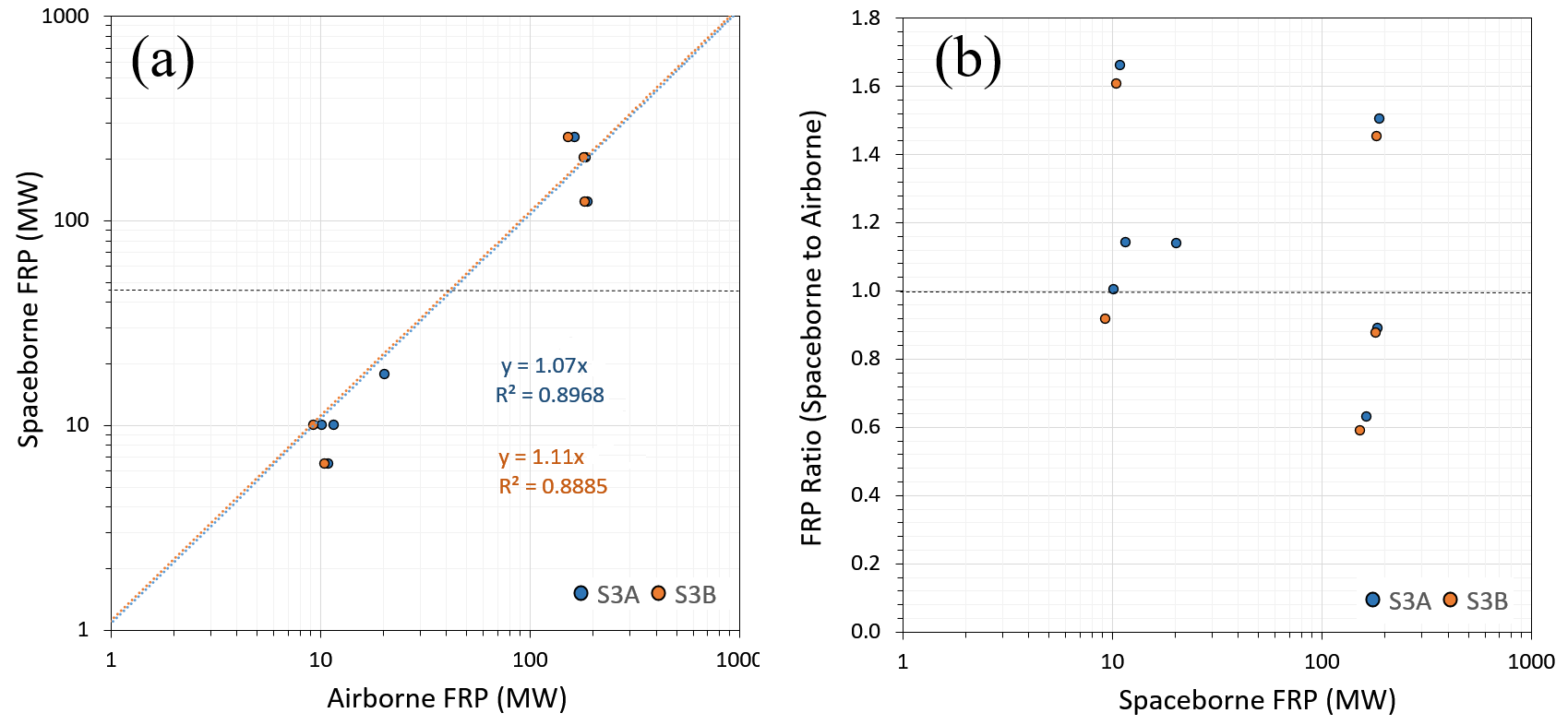 Work from Wooster et al., (submitted)
SLSTR and Airborne FRP comparison
FRP validation activities : Kruger National Park
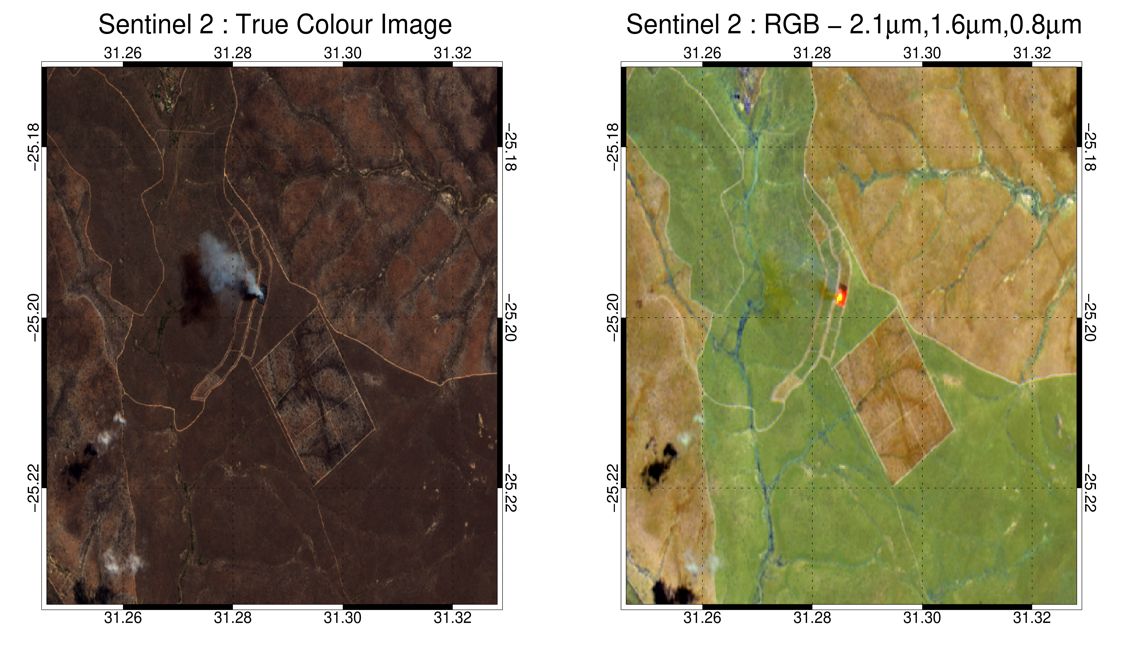 KNP long running fire experiment over small savanna plots
380 x 200 m

Prescribed fires provide opportunity to validate FRP 
acquire temporally coincident data
often not representative of ‘real’ fires

Helicopter MWIR\LWIR camera observations during satellite overpass
Sentinel-3 SLSTR
SEVIRI (geostationary)
Sentinel-2 imagery during a prescribed burn (2018)
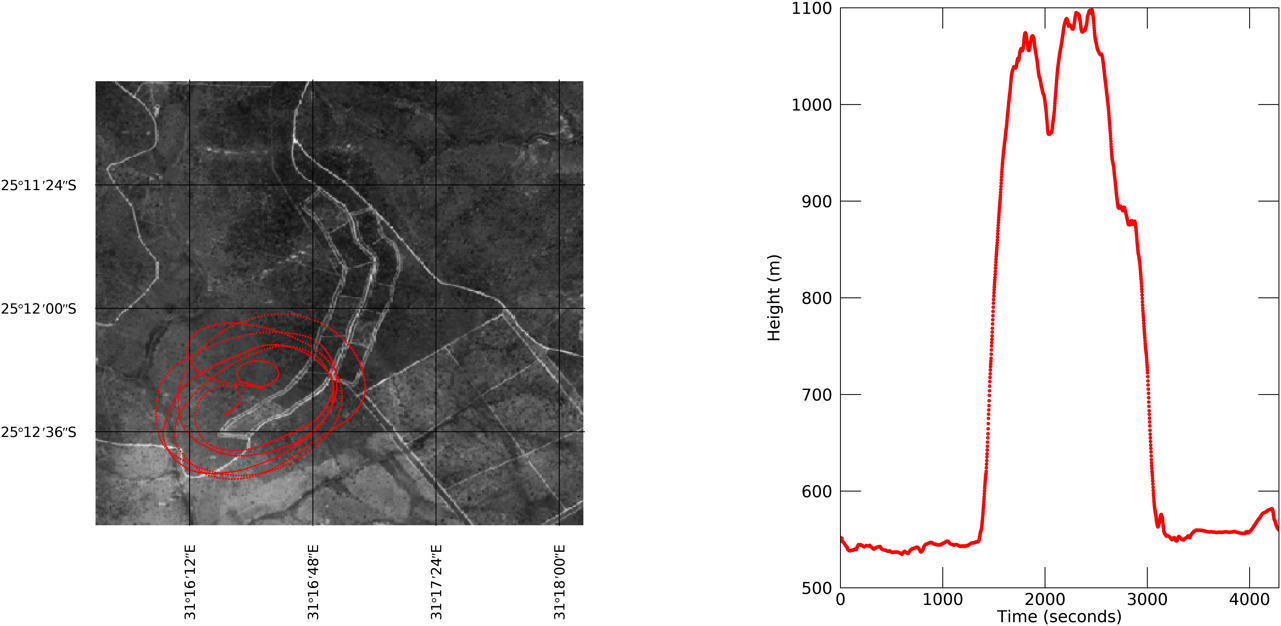 Helicopter track during a prescribed burn
FRP validation activities : Kruger National Park
Good agreement between camera and SLSTR FRP retrievals

SEVIRI overestimates FRP at low magnitudes
also evident in intercomparison activities

Validation impacted by (e.g.) location of fire in pixel, canopy cover, viewing geometry etc
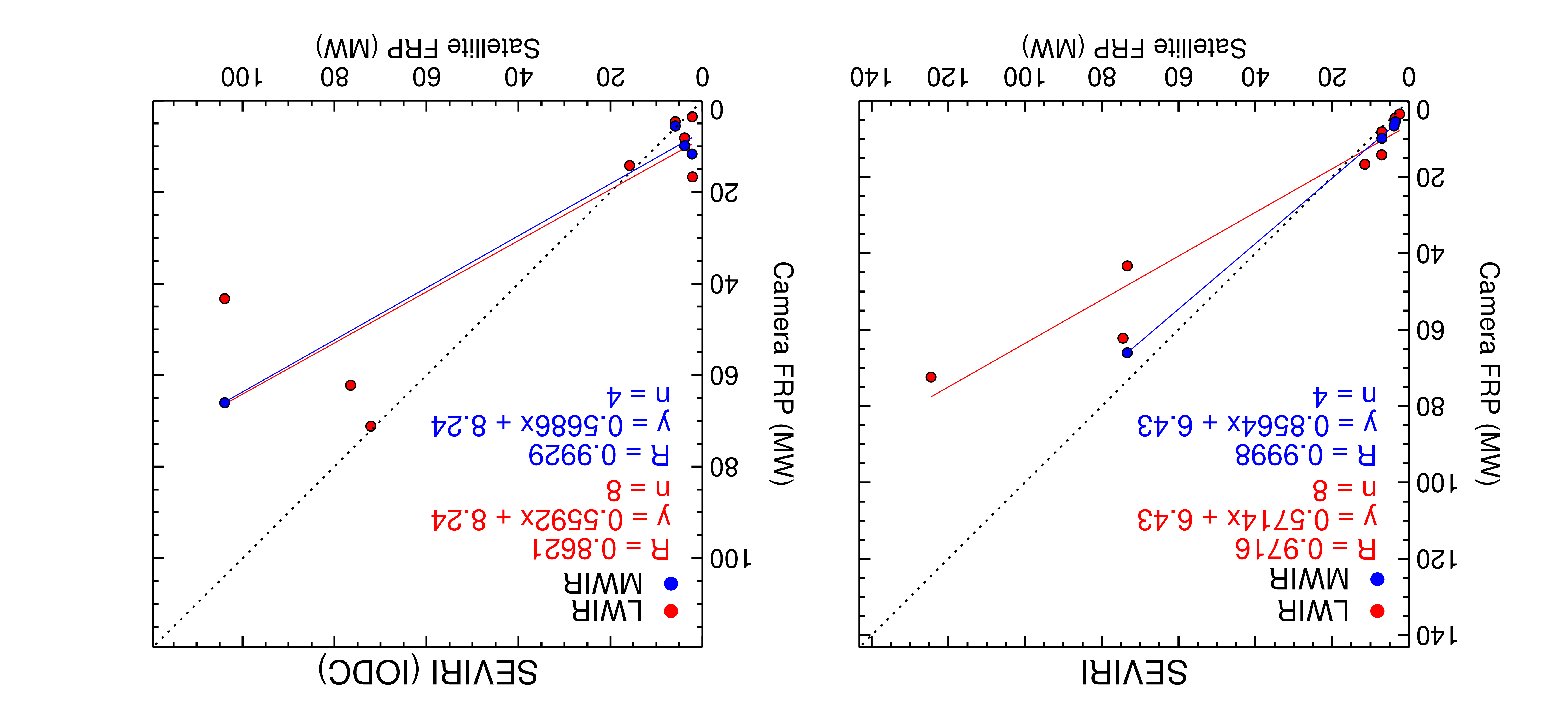 LWIR/MWIR camera and SEVIRI FRP retrievals
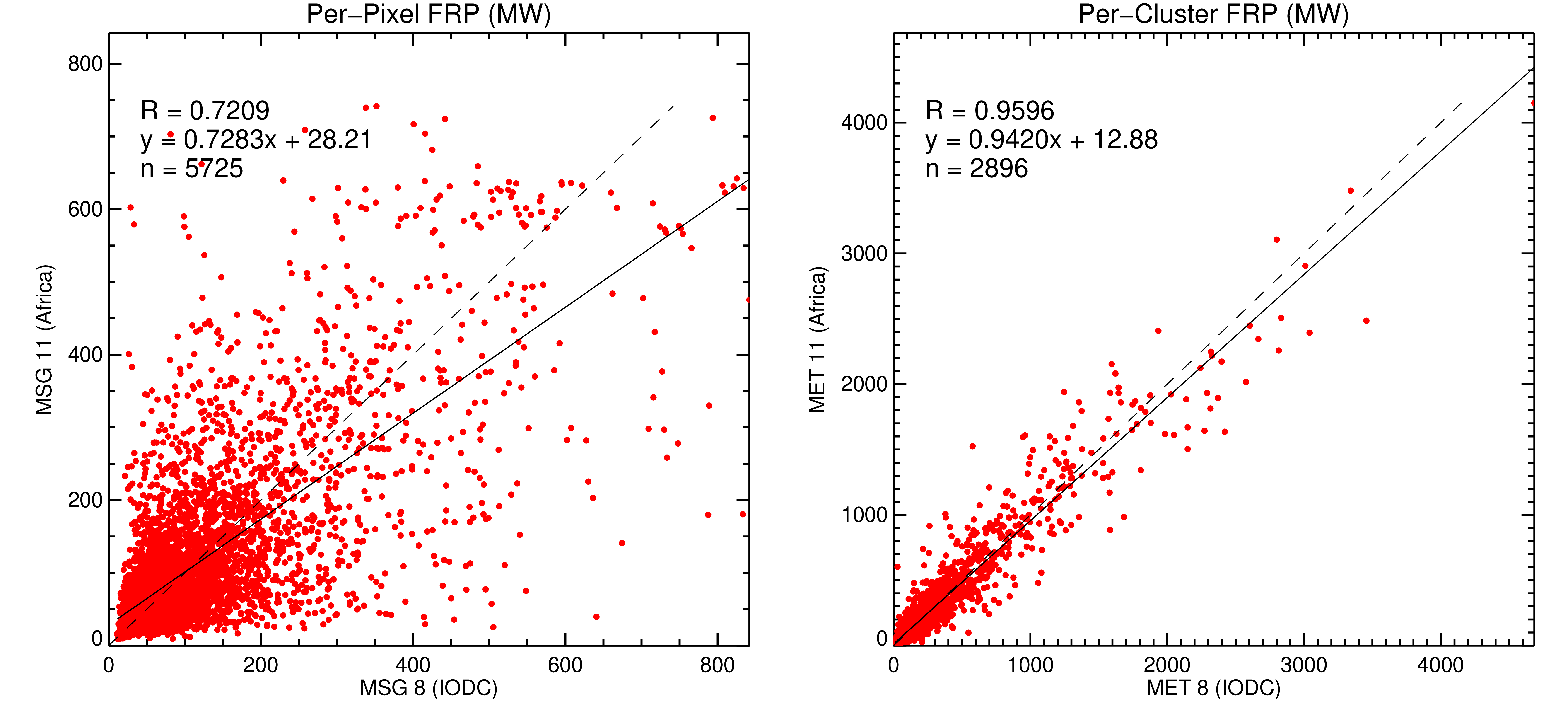 SEVIRI (MSG4) and SEVIRI (MSG1) per-pixel and fire cluster comparison
Burned Area Reference Datasets
Burned area reference datasets : 
Database developed using Landsat and Sentinal-2 imagery 
2769 reference burned area files
Globally distributed
Burned areas have been visually assessed

Franquesa, M., Vanderhoof, M.K., Libonati, R., Rodrigues, J.A., Setzer, A.W., Stavrakoudis, D., Gitas, I.Z., Roteta, E., Padilla, M. and Chuvieco, E., 2020. Development of a standard database of reference sites for validating global burned area products. Earth System Science Data Discussions, pp.1-20.

Landsat Level-3 burned area product (over CONUS only)
Analysis ready 
1984 – present
Burn Probability and burn classification
Burned area validation activities: Ukraine Cropland
Cropland residue burning banned in Ukraine yet practice is widespread
Exhaustively mapped burned cropland (wheat + maize) at 7 sites (~43,000 fields) in 2016 and 2017 using Landsat-8 + Sentinel-2 + 3-m Planet imagery and local expert
Extrapolated results using 375-m VIIRS fire data to produce country-wide estimates
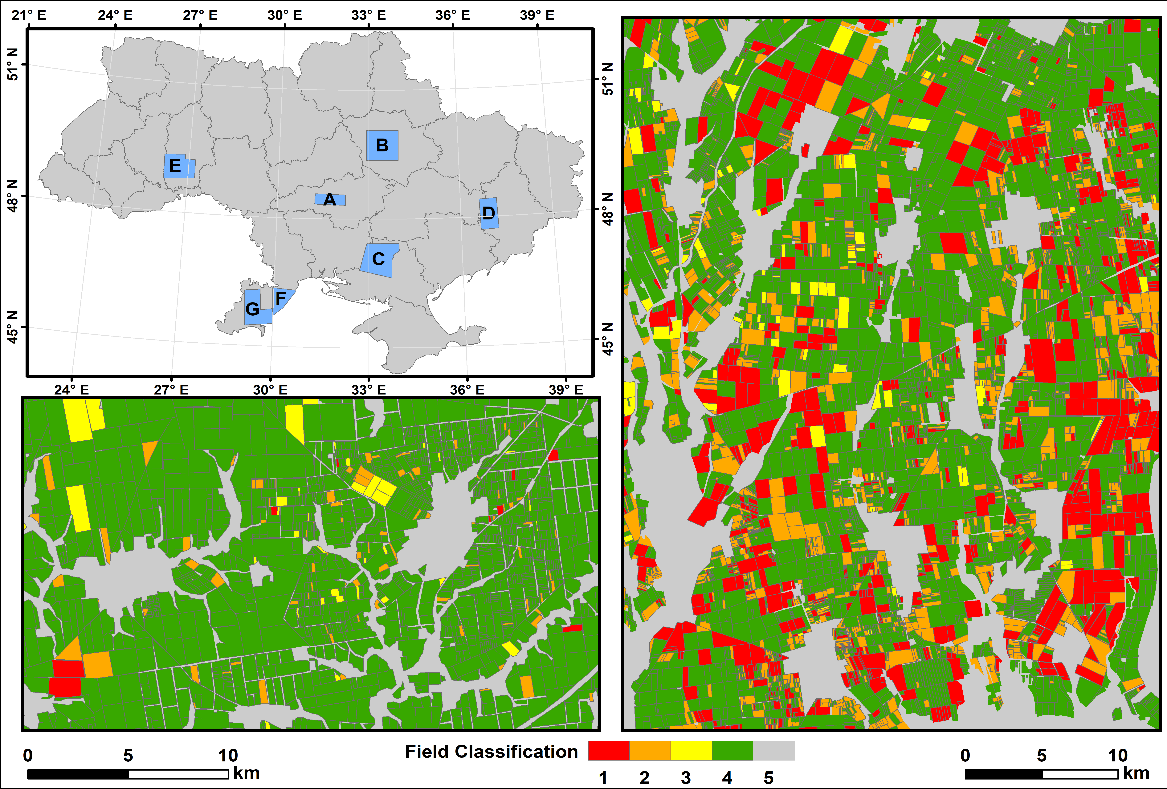 Summer - G
Spring - A
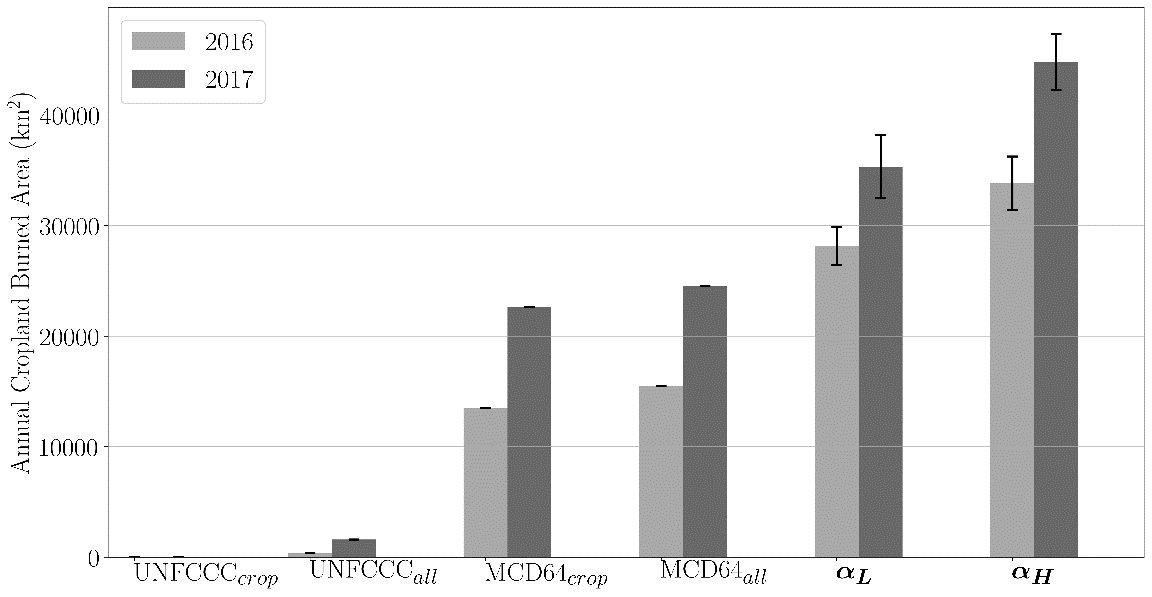 Annual Cropland Burned Area (km2)
definitely burned		definitely unburned
definitely burned		non-cropland/field too small
possibly burned
THIS STUDY
MCD64A1
UNFCCC
Hall, J. V., et al., 2021. Environmental and political implications of underestimated cropland burning in Ukraine. Environmental Research Letters.
Fire Disturbance Focus Area Updates
Focus area website

validation stage updates based on validation activities 
burned area and active fire @ stage 3; FRP @ stage 1

Giglio, L., Schroeder, W. and Justice, C.O., 2016. The collection 6 MODIS active fire detection algorithm and fire products. Remote Sensing of Environment, 178, pp.31-41.
Boschetti, L., Roy, D.P., Giglio, L., Huang, H., Zubkova, M. and Humber, M.L., 2019. Global validation of the collection 6 MODIS burned area product. Remote sensing of environment, 235, p.111490.

New reference datasets included and obsolete datasets removed
Burned area/active fire products up to date
List-serv user list needs updating
Fire Disturbance Focus Area Updates
Validation protocol documents have been delayed
Start process at next GOFC Fire IT meeting (provisionally this fall)
Fire IT community well placed to engage in protocol development

Active Fire
Need formal protocol
Detection
Existing opportunistic approaches using Landsat, etc., are extremely biased with respect to time-of-day
FRP

Burned Area
CCI “long” validation units
Cropland fire caveats + protocol
Rigorous validation in this biome is extremely costly
Course resolution burned area products